Equipping Elders for Effective Leadership
BOARD LEADERSHIP
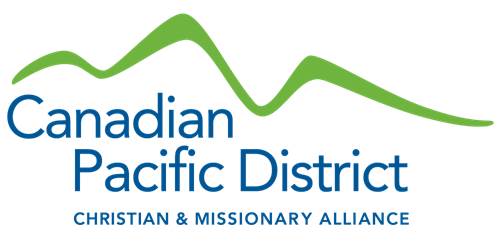 [Speaker Notes: Personal Introductions
Who am I (married to Charlene…2 boys, 1 daughter-in-law)
What is my current role in the district?
Experience (lead pastor, masters degree, what was missing from my leadership?)
degree
Why are we here? – healthy boards foster healthy churches]
ENVIRONMENTAL  VISION
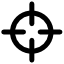 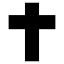 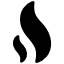 CHRIST-
CENTRED
SPIRIT-
EMPOWERED
MISSION-
FOCUSED
[Speaker Notes: Everything you do as a board is driven by Jesus and focused on Jesus
You do nothing unless empowered by the H.S.
Everything we do drives us to love our neighbours and reach people for Jesus
Great commandment
Great commission]
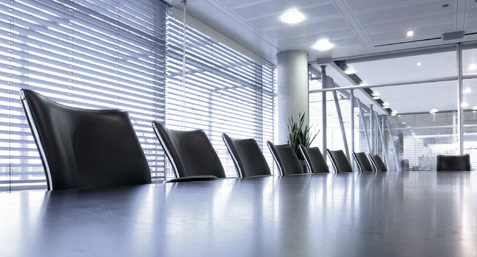 BOARD
LEADERSHIP 
An Overview
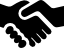 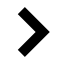 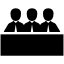 /////////
ALLIANCE GOVERNANCE DISTINCTIVES
RESPONSIBILITY & ACCOUNTABILITY
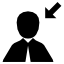 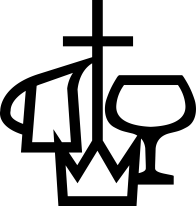 SIX FOCUS AREAS 
FOR BOARDS
EFFECTIVE GOVERNANCE
BY CHURCH SIZE
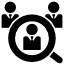 ROLES
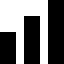 ENDS OVER MEANS
CONFLICT ENGAGEMENT
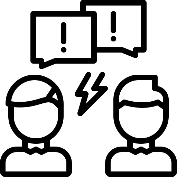 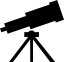 /////////
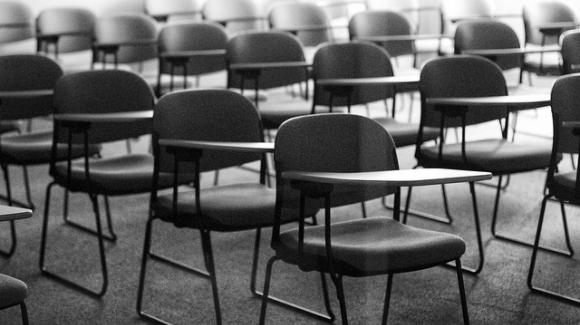 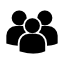 RESPONSIBILITY & ACCOUNTABILITY
+
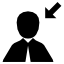 BOARD RESPONSIBILITIES
The Board has a fiduciary responsibility to:
Safeguard the vision, mission, and values against unintentional drift and unauthorized shifts in purpose.
Prevent theft, waste ,or misuse of resources.
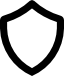 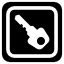 r
Ensure that resources are deployed effectively and efficiently to advance the vision.
Operate solely in the best interests 
of the church.
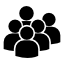 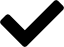 Chait, Ryan, & Taylor
from Governance as Leadership
[Speaker Notes: - YAC – wanting to reach people in Abby vs. Yarrow]
BOARD RESPONSIBILITIES
}
GOVERNING
&
SHEPHERDING
The Board has two primary areas of responsibility.
2
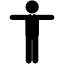 Both of these aspects of Board activity are spiritual in nature.
GOVERNING ROLE
DIRECT:
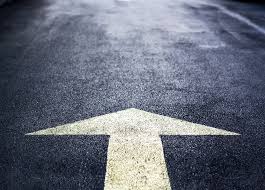 Develop ENDS – the vision, mission, values, objectives, and goals of the church
Ensure agreed upon ENDS are achieved
Regularly evaluates through the Lead Pastor whether ENDS are being achieved
////////////
GOVERNING ROLE
PROTECT:
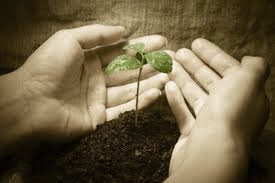 Against things that would hinder achievement of the ENDS
Against endangerment of the church and its resources
////////////
SHEPHERDING ROLE
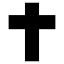 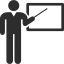 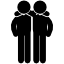 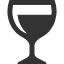 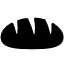 SERVE COMMUNION
TEACH
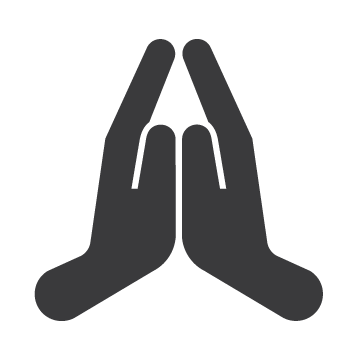 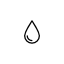 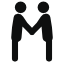 PROVIDE
SPIRITUAL
CARE
PRAYER MINISTRY
ANOINT WITH OIL & PRAY FOR THE SICK
CONFLICT
RESOLUTION
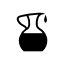 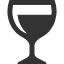 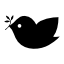 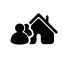 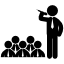 VISITATION
BIBLICAL
PEACEMAKING
PREACH
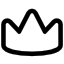 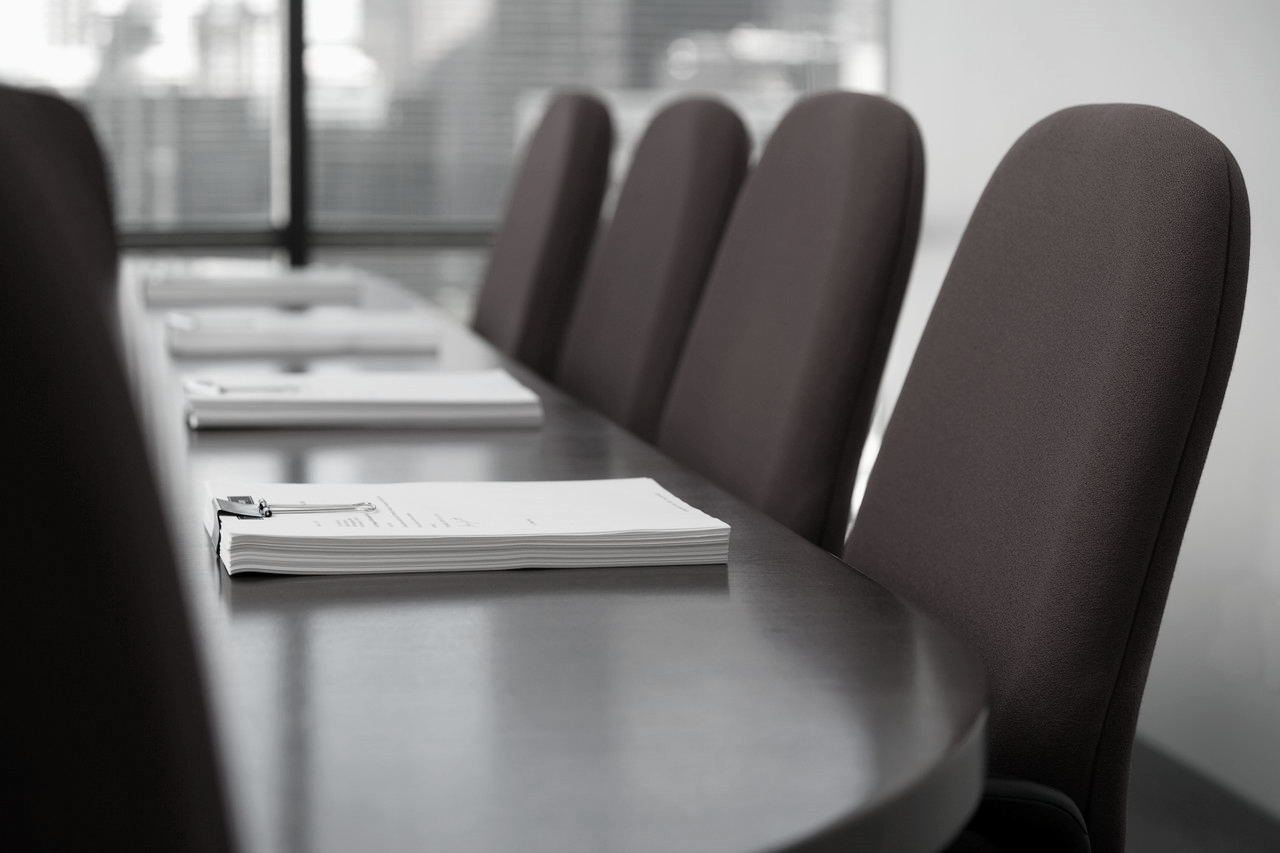 “The job of a board is to direct
and protect.”
- Jim Brown, from The Imperfect Board Member
The Board is Accountable to:
The Lord Jesus as Head of the Church
And he is the head of the body, the church; he is the beginning and the firstborn among the dead, so that in everything he might have supremacy.
		Colossians 1:18
Church Membership
The District Superintendent
The Governments of BC and Canada
The Board is Accountable to:
The Lord Jesus as Head of the Church
…at the annual meeting the members shall elect a Board from among the voting membership to be responsible for the affairs of the church between annual meetings.
Local Church Constitution, Article 7
Church Membership
The District Superintendent
The Governments of BC and Canada
FORM of GOVERNANCE
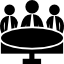 REPRESENTATIVE
ELECTED
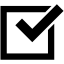 The Christian and Missionary Alliance in Canada follows a representative, or Presbyterian, form of governance.
The Board, as elected by the membership, is the highest functioning form of governance in the local church.
The Board is Accountable to:
The Lord Jesus as Head of the Church
The District Superintendent shall be the recognized head of the entire work of the district…
Policy on District Organization, 2.3.1
Church Membership
The District Superintendent
The Governments of BC and Canada
The Board is Accountable to:
The Lord Jesus as Head of the Church
A director of a society must…
act honestly and in good faith with a view to the best interests of the society,
exercise the care, diligence and skill that a reasonably prudent individual would in comparable circumstances,
act in Accordance with the Societies Act, and
act in accordance with the bylaws
BC Societies Act, 53 (1)
Church Membership
The District Superintendent
The Governments of BC and Canada
The Board is Accountable to:
Governments of BC and Canada
Societies Act, Income Tax Act, 
PIPA, etc.
Church Bylaws
Local Church Constitution, 
Manual of the C&MA
Christian & Missionary Alliance in Canada
Church Membership
/////////
ALLIANCE GOVERNANCE DISTINCTIVES
RESPONSIBILITY & ACCOUNTABILITY
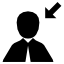 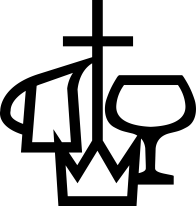 SIX FOCUS AREAS 
FOR BOARDS
EFFECTIVE GOVERNANCE
BY CHURCH SIZE
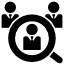 ROLES
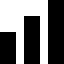 ENDS OVER MEANS
CONFLICT ENGAGEMENT
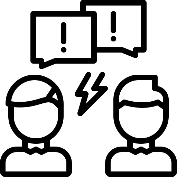 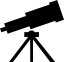 /////////
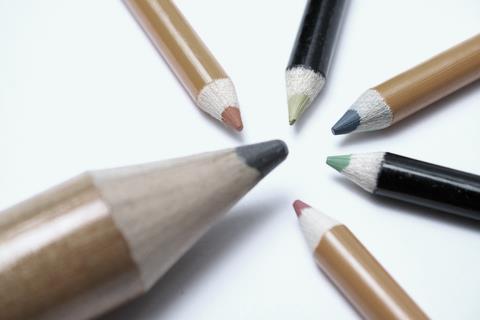 EFFECTIVE GOVERNANCE
BY CHURCH SIZE
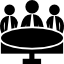 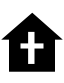 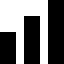 ///
EFFECTIVE GOVERNANCE
How will the Board govern 
in its unique context?
///
EFFECTIVE GOVERNANCE
This is greatly influenced by church size.
Growing churches become increasingly complex and require more effort to give effective oversight.
CHURCH SIZE INFLUENCES BOARD TYPE
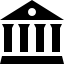 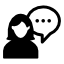 POLICY
GOVERNANCE®
BOARD
600+
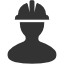 MANAGING
BOARD
200-600
WORKING
BOARD
<200
Responsible for overall health of the church.
1
WORKINGBOARD
///
Responsible for the core function of the church.
2
Assumes responsibility for preaching, teaching, and shepherding in the absence of a pastor.
3
Focus always default to operational tasks and neglect vision and long-range planning.
4
Works with one or more pastors or lay leaders in overseeing the church.
1
MANAGINGBOARD
Typical division of labour may have pastors as shepherds and the Board as managers.
///
2
Elders may function as the liaison between the Board and ministry leaders.
3
Effective managing boards learn to prioritize and invest time on vision, mission, and values.
4
POLICY
GOVERNANCE®BOARD
///
The Board primarily focuses on the ENDS of the church and delegates the MEANS of accomplishing them to the Lead Pastor.
1
The Board gives oversight to the church through the creation and implementation of policies.
2
POLICY TYPES
/////////
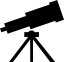 ENDS
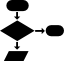 GOVERNANCE PROCESS
MINISTRY PROTECTION (EXECUTIVE LIMITATIONS)
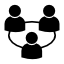 BOARD – LEAD PASTOR RELATIONSHIP
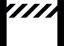 SUGGESTIONS
FOR BOARDS
+ $195k.
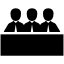 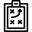 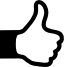 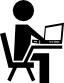 SECURE COACHING IF NEEDED
BECOME STUDENTS
OF BOARD GOVERNANCE
IDENTIFY & ESTABLISH BEST PRACTICES
RECOGNIZE YOUR CURRENT BOARD TYPE
/////////
ALLIANCE GOVERNANCE DISTINCTIVES
RESPONSIBILITY & ACCOUNTABILITY
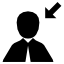 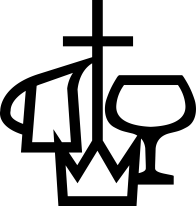 SIX FOCUS AREAS 
FOR BOARDS
EFFECTIVE GOVERNANCE
BY CHURCH SIZE
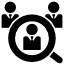 ROLES
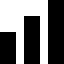 ENDS OVER MEANS
CONFLICT ENGAGEMENT
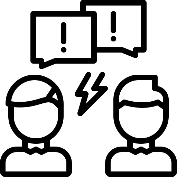 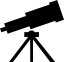 /////////
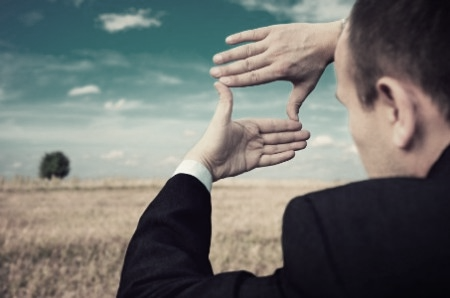 ENDS
 OVER MEANS
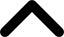 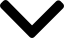 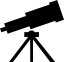 ///
ENDS ASKS THE QUESTIONS…
What do we believe the Lord wants us to accomplish? What does he have us here to do?
THE FOCUS IS ON CHURCH:
V
V
Values
Vision
Ministry Multiplication
Objectives
 & Goals
O
G
///
MEANS ASKS THE QUESTION…
How will we get this done?
Means are the
 methods & practices
 used to accomplish the ENDS
AN EXAMPLE
An ENDS statement:
Possible MEANS:
The CPD exists so that official workers and boards of elders in the District are healthy and effective in their unique and shared identity and mission in Christ, faithfully investing God’s resources.
Equip training events
Church and pastoral onsite visits
Creative ministry multiplication ventures
THE GOAL
Regardless of church size, handle every MEANS or operational item at the lowest level possible in the church’s organizational structure.
////////////
The Board as a whole (including the Lead Pastor) focus on ENDS.
THE FOCUS
The Lead Pastor, staff, church volunteers, and individual elders as volunteers focus on the MEANS.
/////////
ALLIANCE GOVERNANCE DISTINCTIVES
RESPONSIBILITY & ACCOUNTABILITY
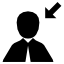 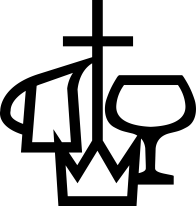 SIX FOCUS AREAS 
FOR BOARDS
EFFECTIVE GOVERNANCE
BY CHURCH SIZE
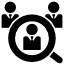 ROLES
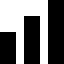 ENDS OVER MEANS
CONFLICT ENGAGEMENT
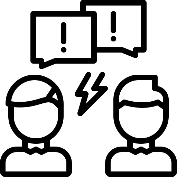 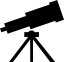 /////////
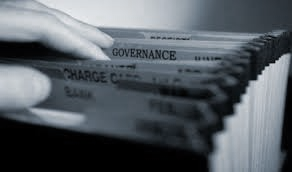 ALLIANCE GOVERNANCE
DISTINCTIVES
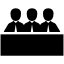 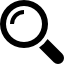 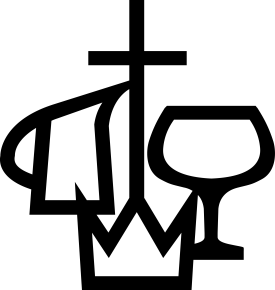 ALLIANCE GOVERNANCE
DISTINCTIVES
///
>
ROLE OF THE LEAD PASTOR
Certain unique governance items in The Christian and Missionary Alliance require careful thought.
>
ROLE OF THE TREASURER
>
HIRING AND END OF EMPLOYMENT
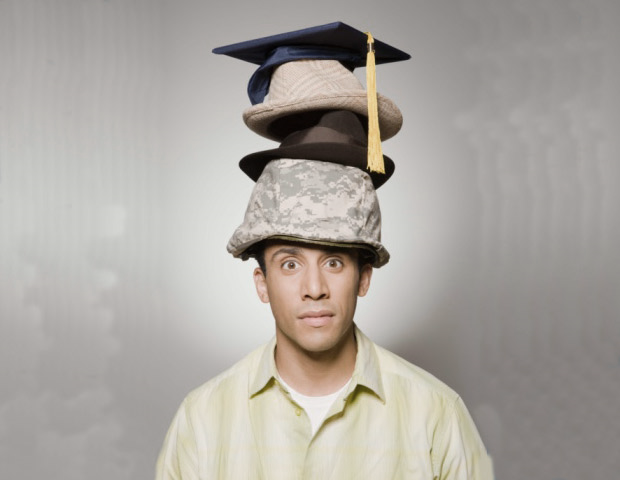 ROLE OF THE
LEAD
PASTOR
TEAM
In the Christian and Missionary Alliance, the Lead Pastor wears several hats...
ROLE OF THE LEAD PASTOR
The senior pastor of the church shall be called by the Board and appointed by the District Superintendent.
Local Church Constitution, 9.1
An employee of the Board
ROLE OF THE LEAD PASTOR
The senior pastor or a member of the Board appointed by the senior pastor shall be the chair. The senior pastor shall have primary responsibility for oversight of the Board and the church and shall function within the job description approved by the Board.
Local Church Constitution, 8.1
Responsible for oversight of the Board
ROLE OF THE LEAD PASTOR
With the exception of the senior pastor, who is a member ex-officio…
Local Church Constitution, 8.1
A member of the Board
ROLE OF THE LEAD PASTOR
The senior pastor or a member of the Board appointed by the senior pastor shall be the chair. The senior pastor shall have primary responsibility for oversight of the Board and the church and shall function within the job description approved by the Board.
Local Church Constitution, 8.1
Board Chair if desired
ROLE OF THE LEAD PASTOR
Responsible for oversight of the Board
Board Chair if desired
A member of the Board
A member of the Board
Boards (with the Lead Pastor) should discuss the different roles of the Lead Pastor.
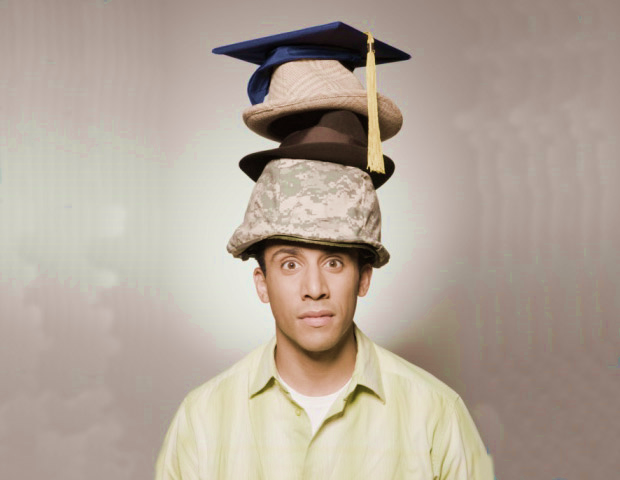 There must be sensitivity to the different roles the Lead Pastor has and the complexity of his interaction with the Board.
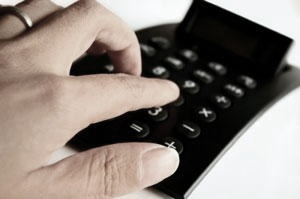 ROLE OF THE
TREASURER
ROLE OF THE  TREASURER
The Treasurer shall ensure that all funds of the church are received and disbursed as directed by the Board, shall ensure that proper records are maintained, and shall report as required.

Local Church Constitution, 8.3.4
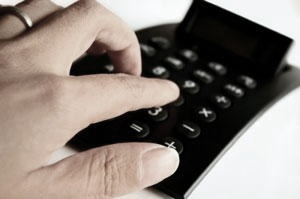 REMINDERS FOR  TREASURERS
Individual Board members do not have oversight of staff activity
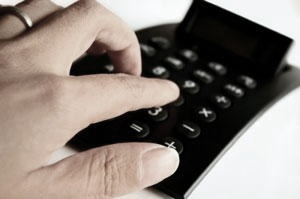 The Lead Pastor is responsible for administration of the budget
REMINDERS FOR  TREASURERS
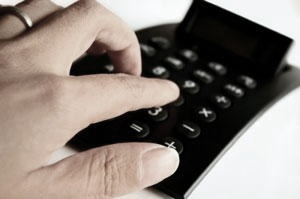 Cash flow may influence the timing of budgeted expenditures, however, the Treasurer does not have authority over the Lead Pastor
REMINDERS FOR  TREASURERS
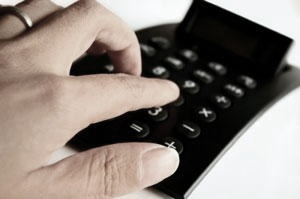 The Board may write policy to insulate against any friction in this area
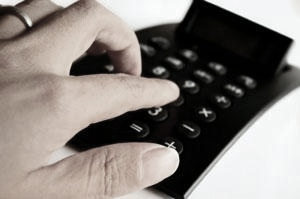 Thought must go into crafting the treasurer’s role in the church
HIRING STAFF
+
Lead Pastor candidates are called by the Board and appointed by the District Superintendent (Local Church Constitution, 9.2)
+
Candidates for pastoral/ministry roles must be licensed prior to being hired or the employment offer must be subject to successful licensing
+
All other pastoral/ministry candidates and non-ministry roles are hired at the discretion and approval of the Lead Pastor and Board
+
Imperative for every hire, regardless of role, to have a proper offer of employment and job description
[Speaker Notes: Understand the risk of not being licensed prior to passing licensing…important how to communicate this to your congregation.]
ENDING EMPLOYMENT
+
Lead Pastors resign from the church by giving notice to the 
District Superintendent and the Board
+
The Lead Pastor, with Board approval and after consultation with the 
District Superintendent, may terminate the employment of staff
+
If termination of employment of any ministry staff is being considered, consult the District Office first!
/////////
ALLIANCE GOVERNANCE DISTINCTIVES
RESPONSIBILITY & ACCOUNTABILITY
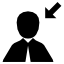 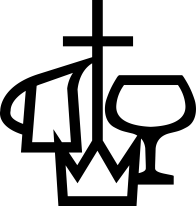 SIX FOCUS AREAS 
FOR BOARDS
EFFECTIVE GOVERNANCE
BY CHURCH SIZE
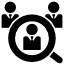 ROLES
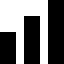 ENDS OVER MEANS
CONFLICT ENGAGEMENT
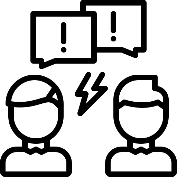 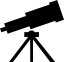 /////////
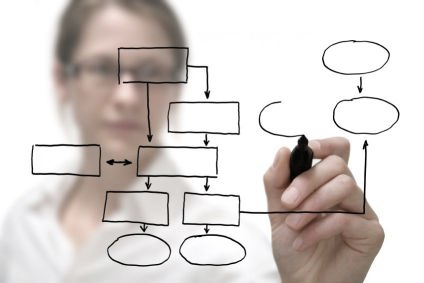 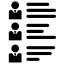 ROLES
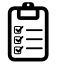 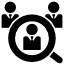 A CLEAR UNDERSTANDING
OF THE ROLES OF:
Board
Lead Pastor as employee
Individual elders
Church staff – pastoral and support
////////////
When the Board is in formal meetings
When the Board is NOT in formal meetings
LEAD
PASTOR
BOARD
ROLES
&
AUTHORITY
DELEGATION
STAFF, VOLUNTEERS, REST OF CHURCH
Including individual elders
LEAD
PASTOR
ROLE OF THE BOARD
Only has authority as a Board, expressed through motions and policies
Report regularly to church membership, including the AGM
Speak with one voice as a Board through the motions passed
Establish policies and refine them as necessary
Ensure individual elders do not speak or act on behalf of the Board without permission
////////////
ROLE OF THE BOARD
Ensure the Lead Pastor fulfills their job description and at least annually conduct a review
Uphold the vision, mission, values, objectives, and goals of the church
Maintain confidentiality for information and discussions brought to Board meetings
Work in consultation with the District Office to hire or terminate employment of the Lead Pastor
Develop clear expectations for all reports to the Board
////////////
ROLE OF THE BOARD
Uphold the policies and operational processes of the church
Ensure effective flow of information between the Board, Lead Pastor, and staff
Govern staff through the Lead Pastor
Monitor the Board’s effectiveness in following its policies
////////////
ROLE OF THE BOARD
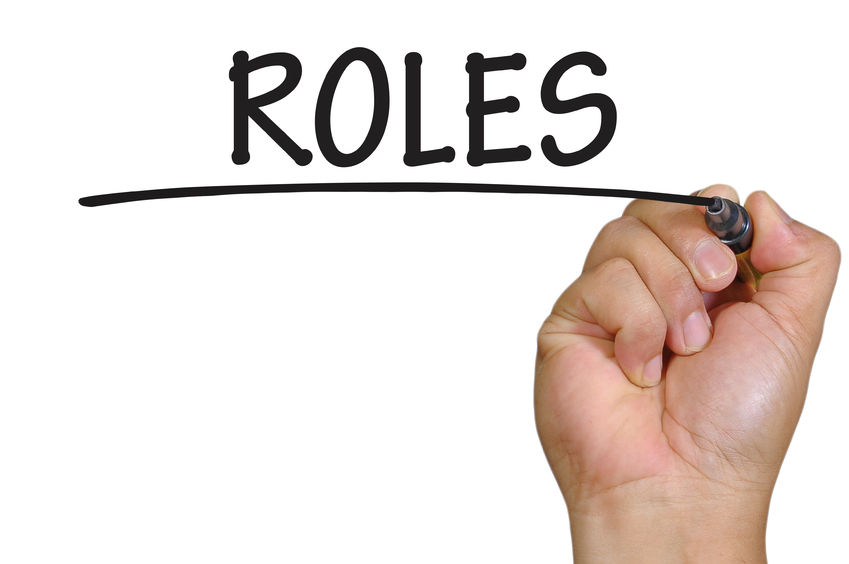 Ensure the officers of the Board are fulfilling their roles and mandates
Establish board committees to assist the Board as needed
Orient new Board and church members to the governance structure
////////////
ROLE OF AN ELDER
Avoid any conduct, speech, activity, or conflict that would hinder the work or integrity of the Board, according to biblical eldership
Is prudent and uses godly wisdom and common sense in decision making and conduct
Act in good faith with honesty and integrity, keeping the church’s best interests in mind
////////////
ROLE OF AN ELDER
Attend Board meetings consistently, fully engage in meetings, and is well prepared
Honour confidentiality
Bring expertise, experience, insight, giftedness, and energy to the Board in order to serve
////////////
ROLE OF THE LEAD PASTOR
Primary oversight of the health and vitality of the church
Organize and leads other staff
Work collaboratively with Board Chair to ensure effective Board function
Ensure an appropriate staffing structure is in place to achieve the ENDS
ROLE OF THE LEAD PASTOR
Initiate the hiring process according to guidelines established by the Board and District
Ensure compliance of staff to their written job descriptions
Ensure staff compliance to any protective policies adopted by the Board
Ensure staff reviews take place
ROLE OF CHURCH STAFF
Are not members of the Board & may not vote
Take direction from the Board only through the Lead Pastor or designate, & are not directed by an individual elder
May attend Board meetings at the discretion of the Board (in consultation with the Lead Pastor)
Communicate with Board through the Lead Pastor unless another reporting mechanism is approved
Accountable to the Lead Pastor or their designate
///
/////////
ALLIANCE GOVERNANCE DISTINCTIVES
RESPONSIBILITY & ACCOUNTABILITY
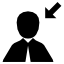 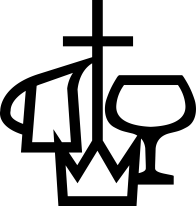 SIX FOCUS AREAS 
FOR BOARDS
EFFECTIVE GOVERNANCE
BY CHURCH SIZE
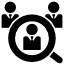 ROLES
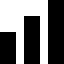 ENDS OVER MEANS
CONFLICT ENGAGEMENT
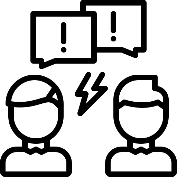 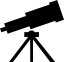 /////////
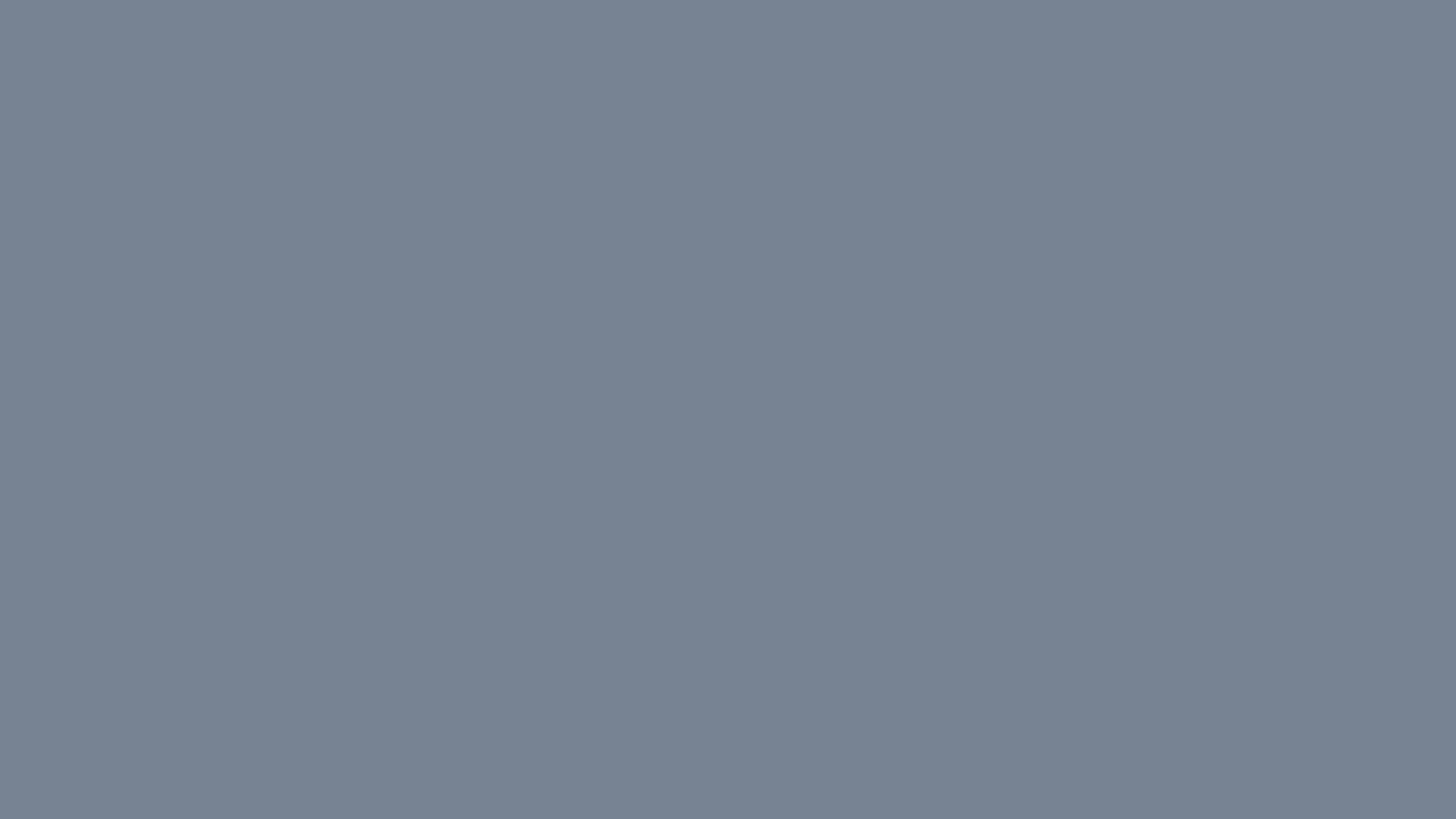 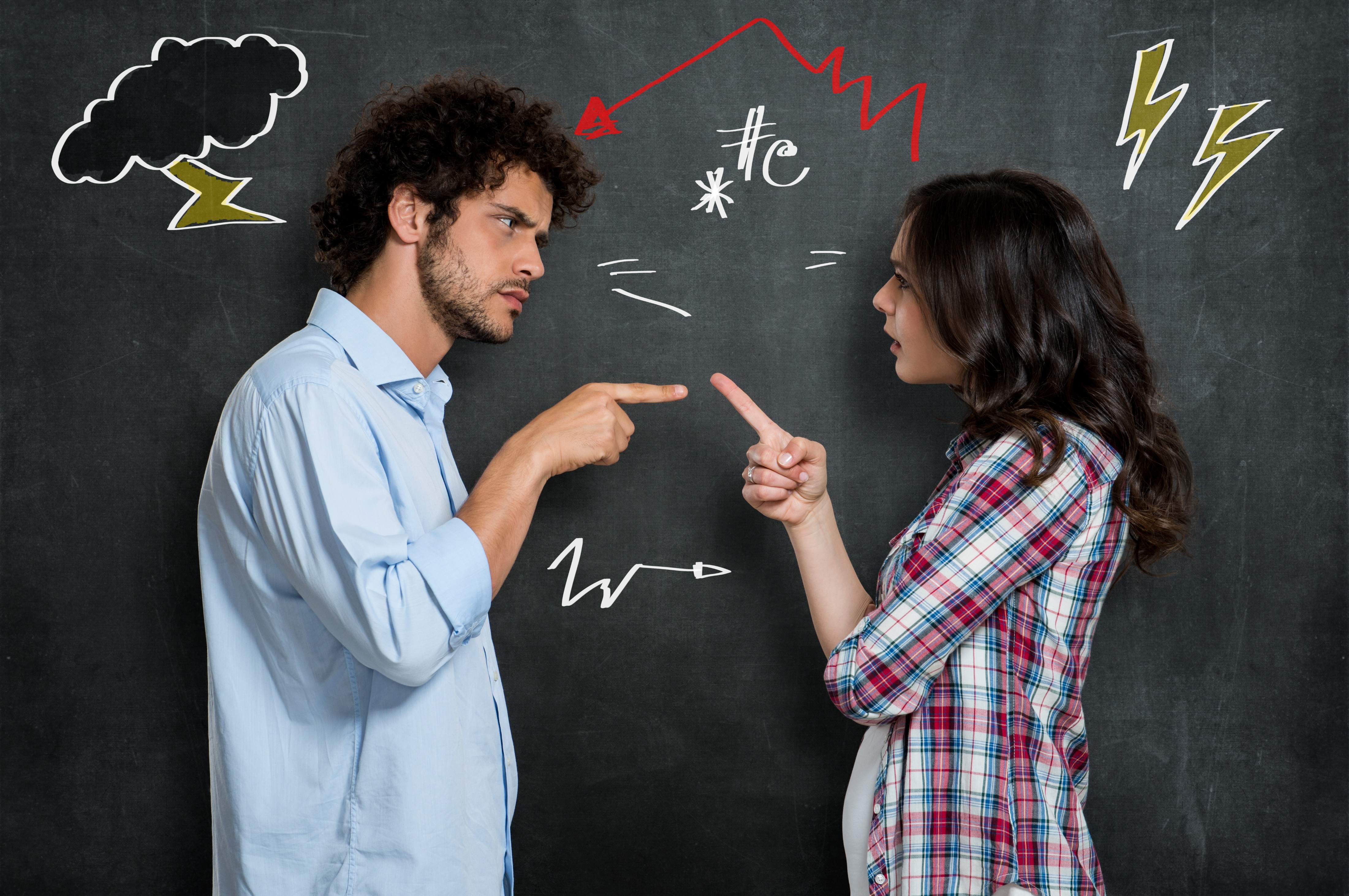 CONFLICT ENGAGEMENT
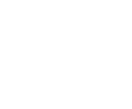 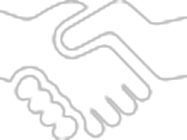 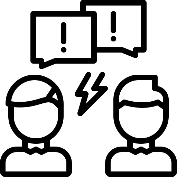 HANDLING CONFLICT
How will staff members handle conflict with their Lead Pastor?
How will a Lead Pastor handle conflict with the Board?
////////////
LEVELS OF INTERVENTION
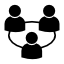 FACILITATED
GROUP
DIALOGUE
INFORMAL
MEDIATION
INFORMAL
DISCUSSION
COACHING
MEDIATION
LITIGATION
ARBITRATION
NEGOTIATION
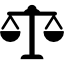 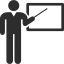 [Speaker Notes: Examples:
Informal discussion – staff member points out to LP there is a better way to move forward in a situation…something is bubbling up but not in a conflict
Negotiation – difference in opinion between staff & LP or LP & Board and are trying to work it out together
Coach - difference in opinion between staff & LP or LP & Board and are trying to work it out together but need to bring a 3rd party in to help who is coaching sides individually
Informal Mediation – a 3rd party is sitting down with two parties together to facilitate a resolution…could be internal person or in sphere of influence but they may not be a professional
Facilitated Group Dialogue – more structured dialogue led by a Board or outside entity…district starts to become involved
Mediation – beyond internal skillsets to resolve the issue/situation and professionals are involved
Arbitration – the issue/situation is not resolvable, and a 3rd party determines the solution or resolution
Litigation – disagreement with the arbitration decision and law courts are involved to determine resolution

Levels 1-4 there can be win-wins, Level 5 and higher there will be wins and losses or multiple losses]
CONFLICT ENGAGEMENT PROCESS
Allow and invite open and honest conversation
Proactively establish a healthy process for staff members to express their concerns should conflict arise with another staff member or the Lead Pastor
Proactively establish a healthy process for the Lead Pastor to express their concerns should conflict arise with the Board
////////////
CONFLICT ENGAGEMENT PROCESS
Seek to resolve any conflict at the minor/moderate stage
Seek district assistance early in the conflict process
When engaging in conflict at any stage, be sure to refer to any documents in the C&MA Manual that speak to healthy conflict processes*
////////////
*Including the Discipline & Restoration Policy for Members of Local Churches and the Policy on Discipline, Restoration, & Appeal for Official Workers
/////////
ALLIANCE GOVERNANCE DISTINCTIVES
RESPONSIBILITY & ACCOUNTABILITY
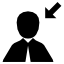 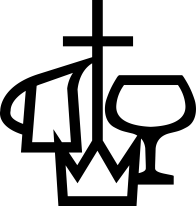 SIX FOCUS AREAS 
FOR BOARDS
EFFECTIVE GOVERNANCE
BY CHURCH SIZE
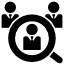 ROLES
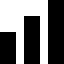 ENDS OVER MEANS
CONFLICT ENGAGEMENT
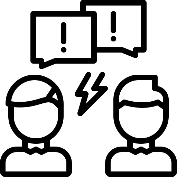 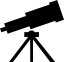 /////////
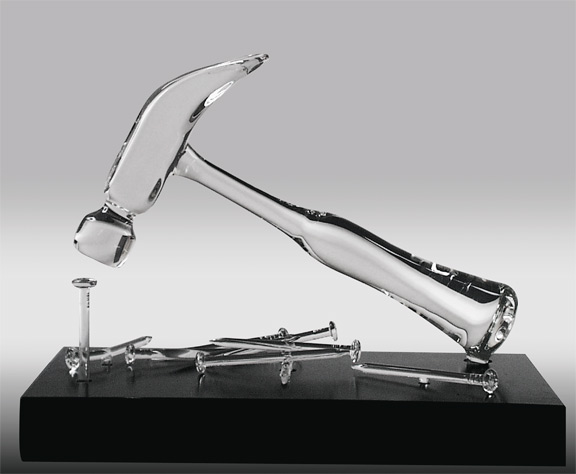 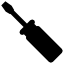 TOOLS
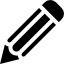 G
SEVEN
POWERFUL TOOLS
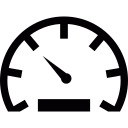 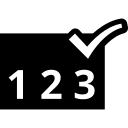 CHURCH DASHBOARD
CONSENT
AGENDA
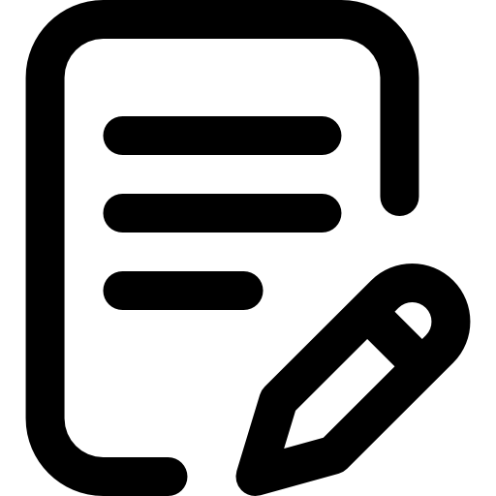 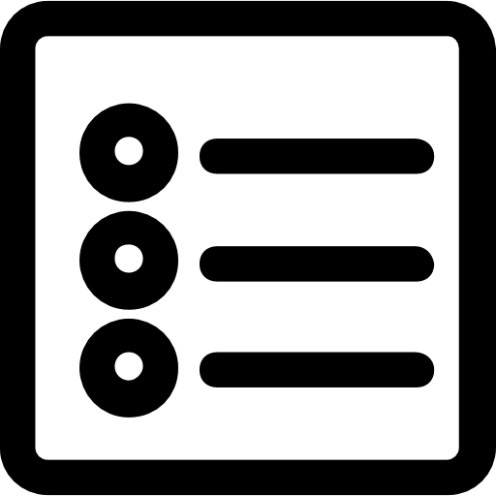 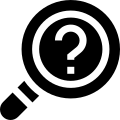 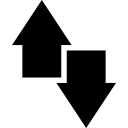 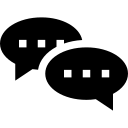 MEETING MINUTES
BOARD SELF-ASSESSMENT
MEETING
AGENDA
DECISION
PROFILE
DISCUSSION PROFILE
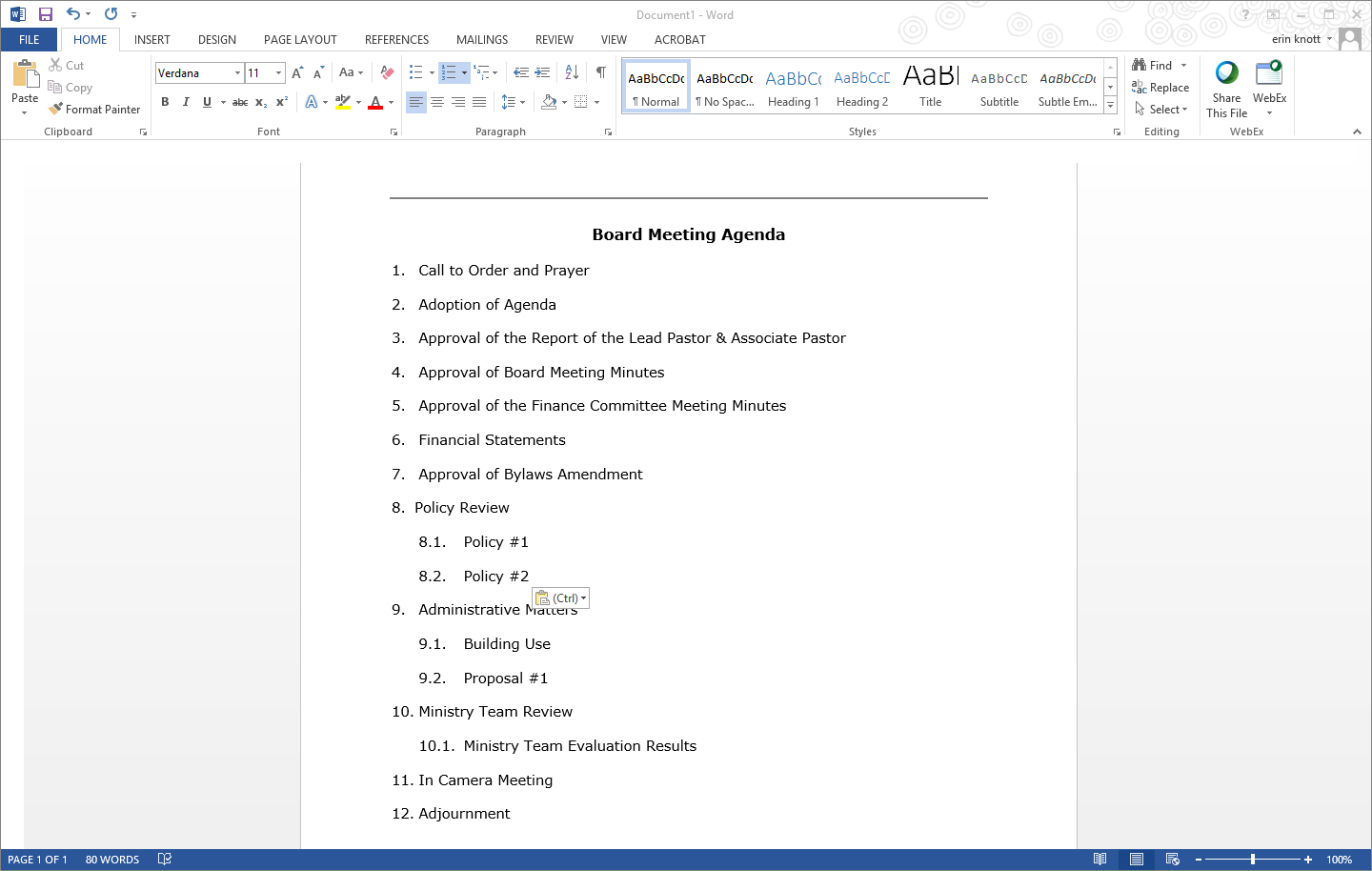 Meeting Agenda
Preparation & Flow
Use a meeting agenda help participants prepare and to direct the conversations
1 week prior to meeting
2 weeks prior to meeting
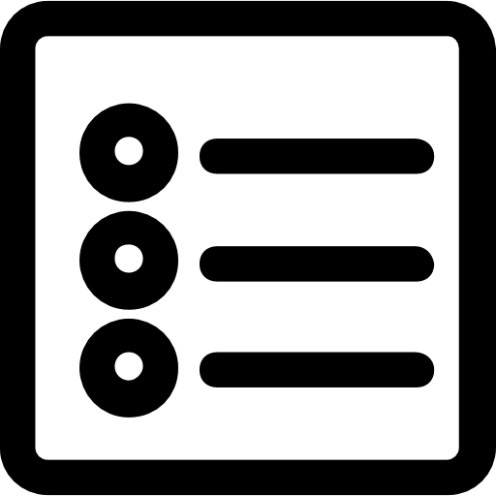 Agenda prepared
Agenda Distributed
Board Meeting
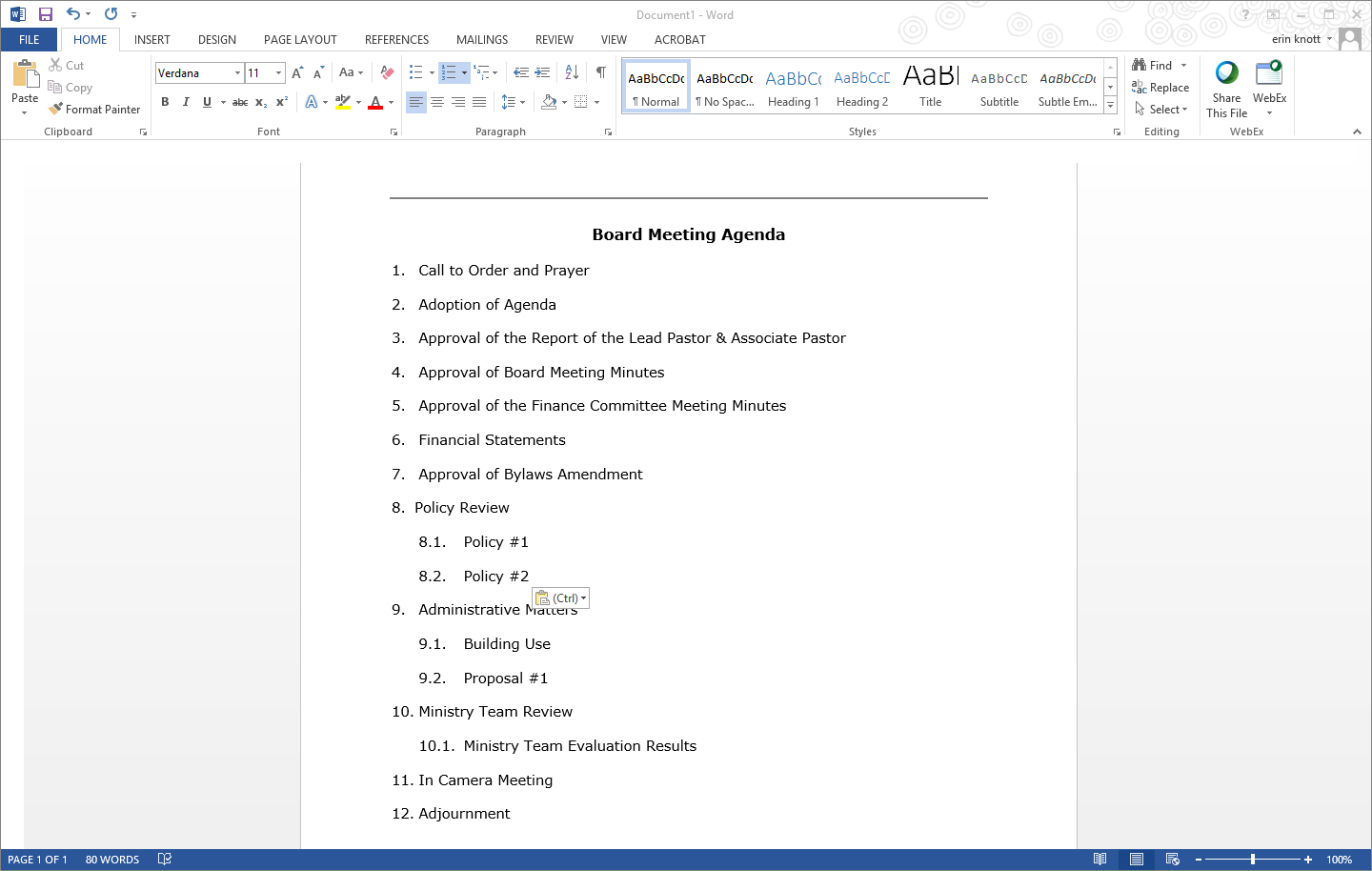 Consent Agenda
WHAT IS IT?
Items to group
Way to quickly adopt a group of routine items that all require a formal motion of adoption but don’t require separate motions
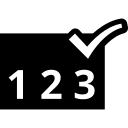 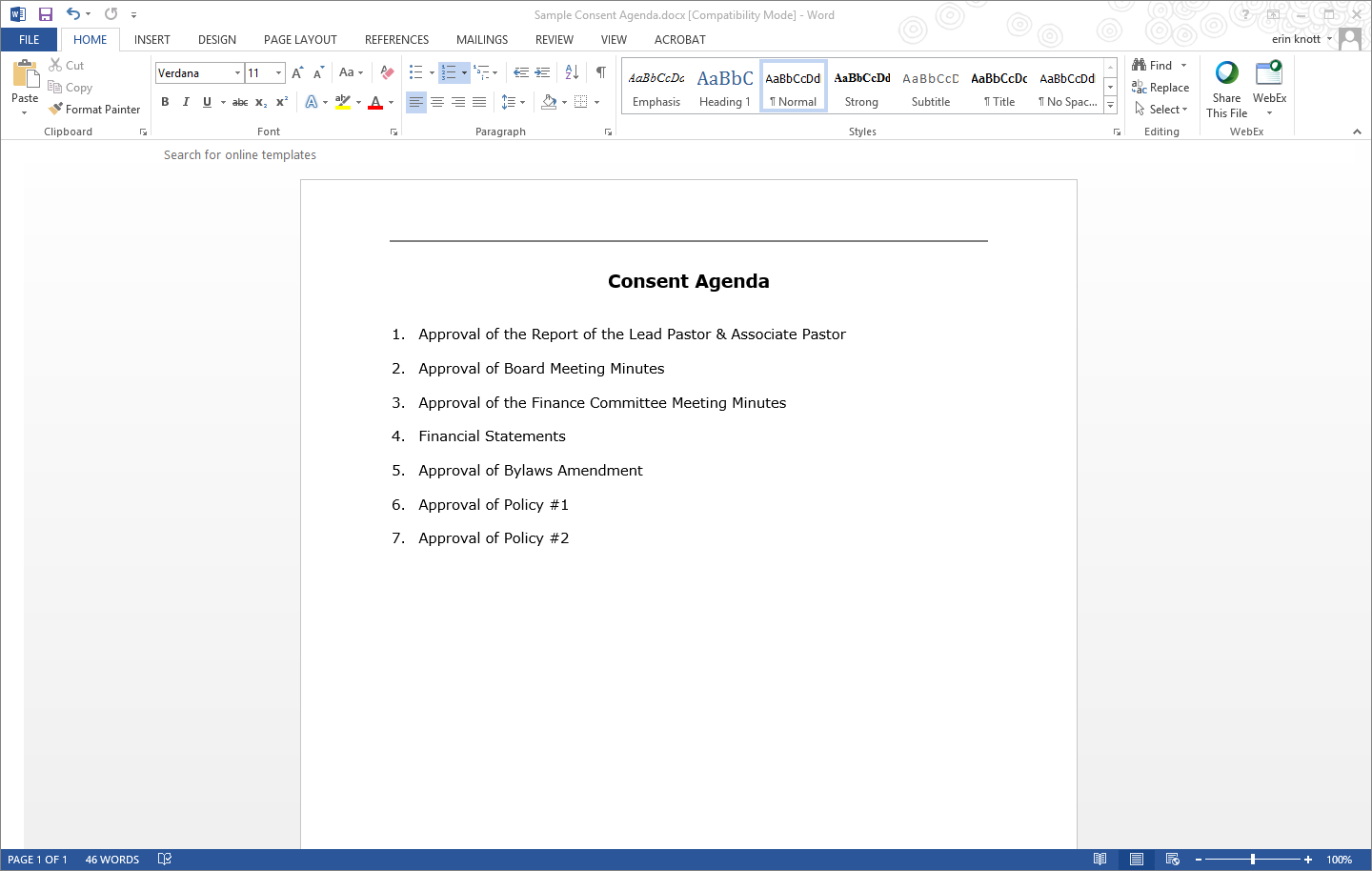 Consent Agenda
WHY USE IT?
To save time normally spent on routine items
To group items together and treat them as one agenda item
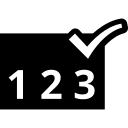 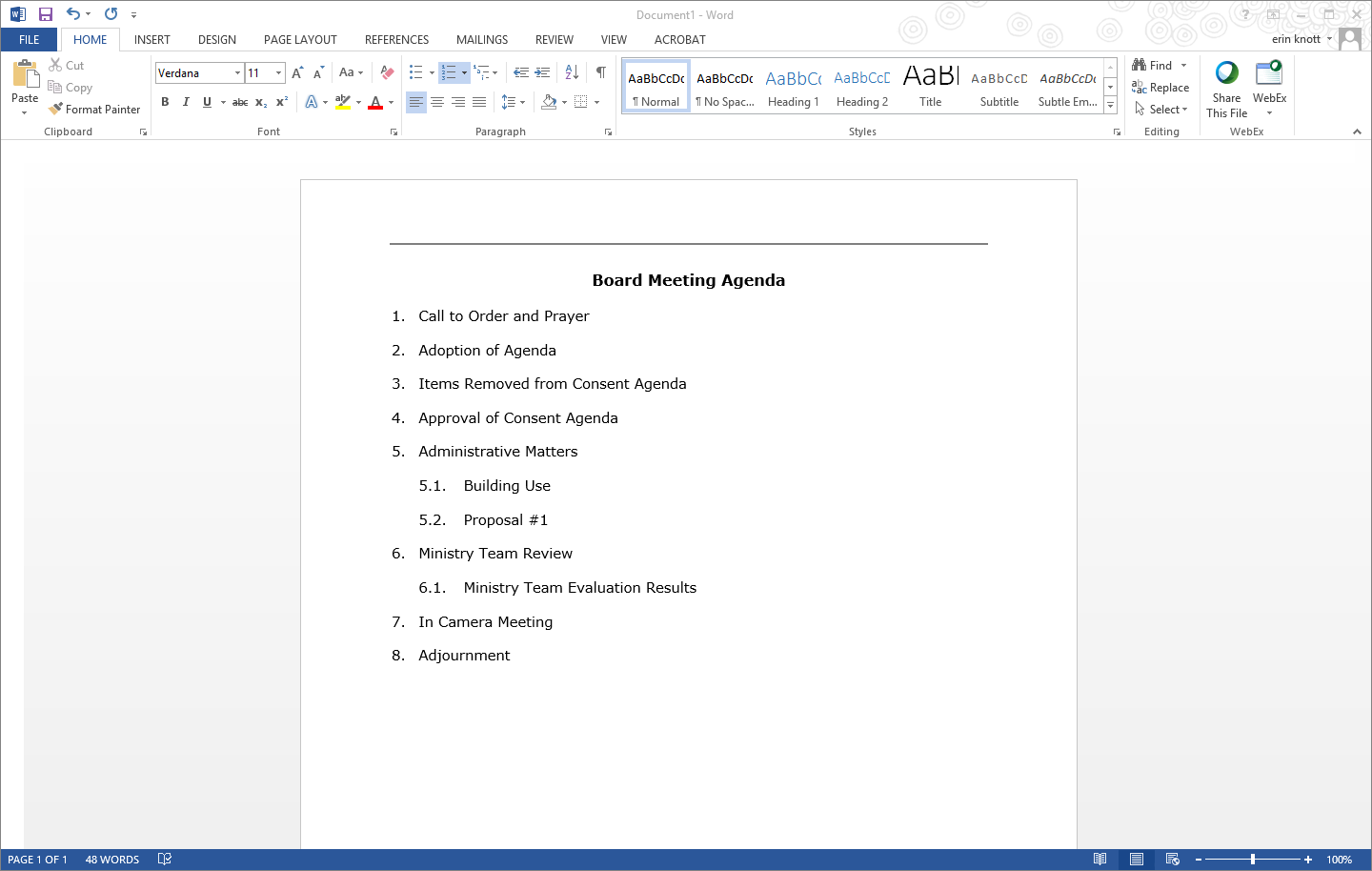 Consent Agenda
HOW DO YOU USE IT?
List routine items together and by consent, adopt simultaneously
A place on the regular agenda is provided for items removed from the Consent Agenda due to questions or comments
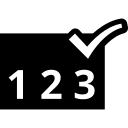 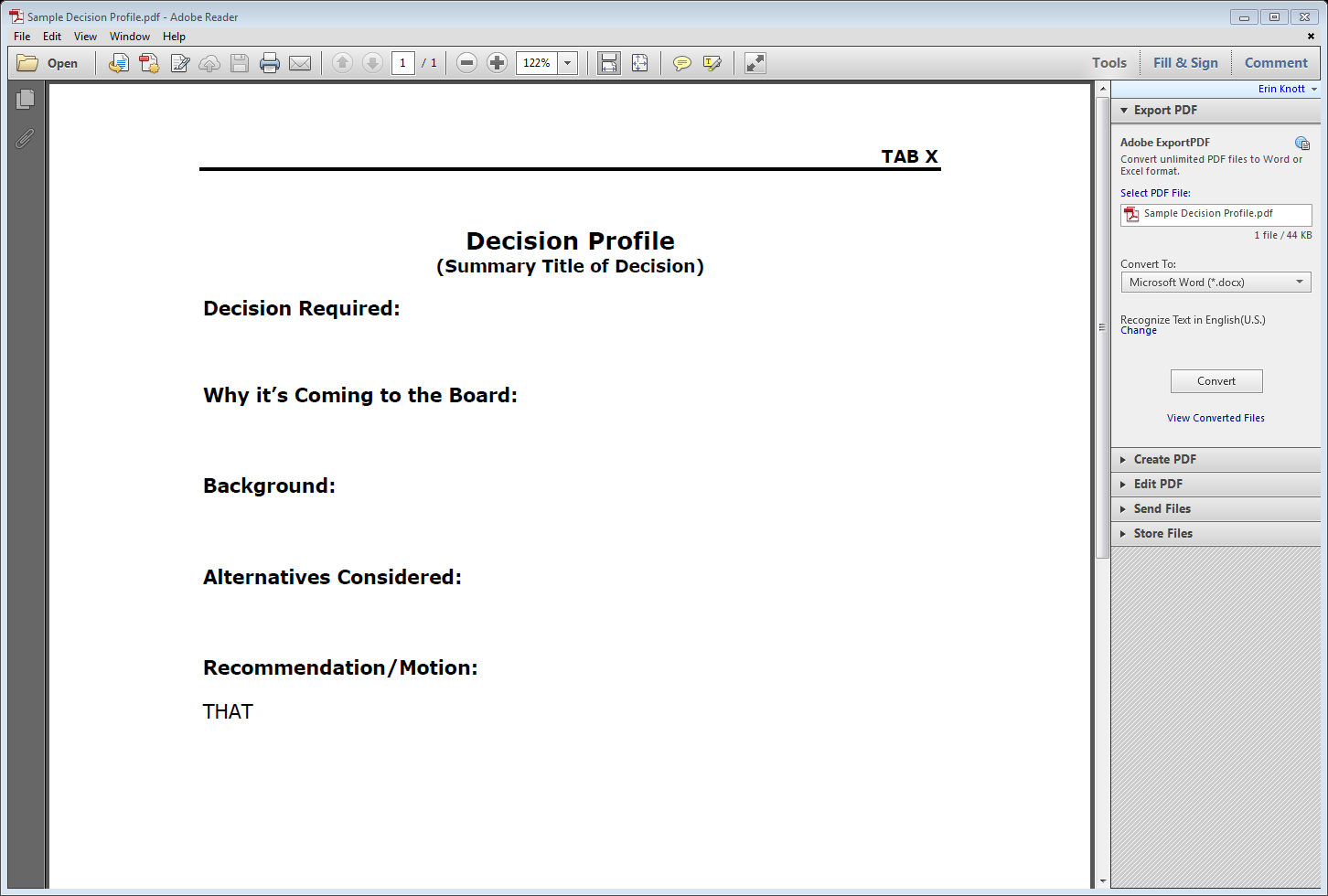 Decision Profile
Provides information to reflect on a decision prior to the meeting

Gives time to process important decisions

Prepare to make an informed decision at the Board meeting
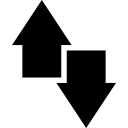 [Speaker Notes: People process information in different ways & at different speeds
Gives those who prefer to develop their perspectives & opinions over several days the time to do so]
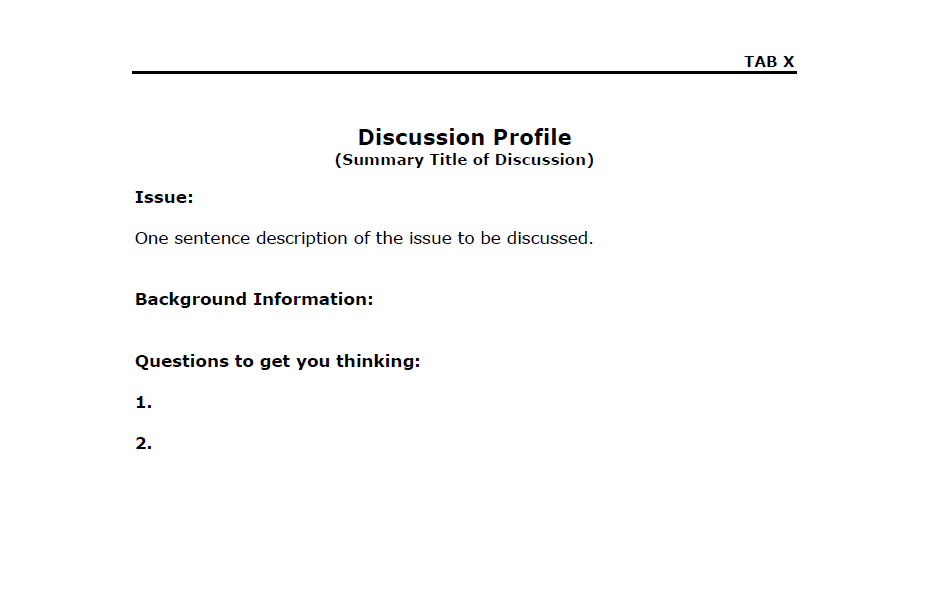 Discussion Profile
Raises discussion on an important issue before moving it to a decision

Uses a spiritual discernment process to listen to Jesus 

Discuss the issue over at least 2 meetings before moving to a decision
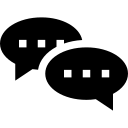 [Speaker Notes: List options available to deal with the issue
Give any additional information required to move forward to a decision
When there is uncertainty about the mind of the Lord and there is a lot at stake
Make room for the Holy Spirit to speak]
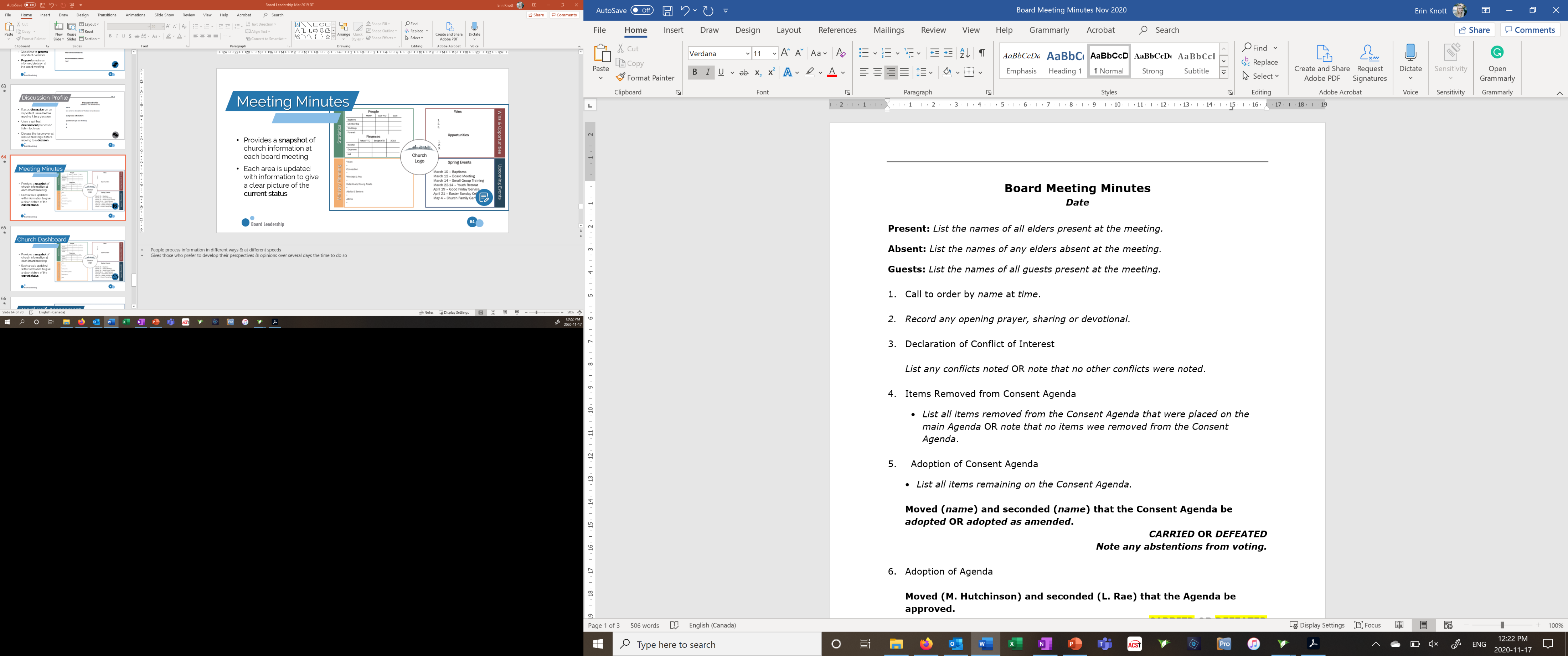 Meeting Minutes
Provides a clear and concise record of each Board meeting

Each decision and succinct relevant conversation is recorded

In Camera discussions are not recorded
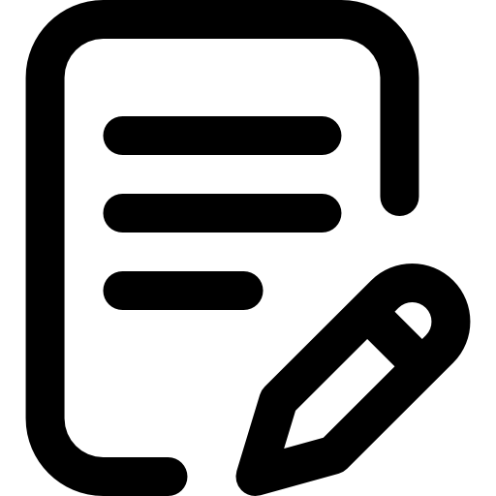 Church Dashboard
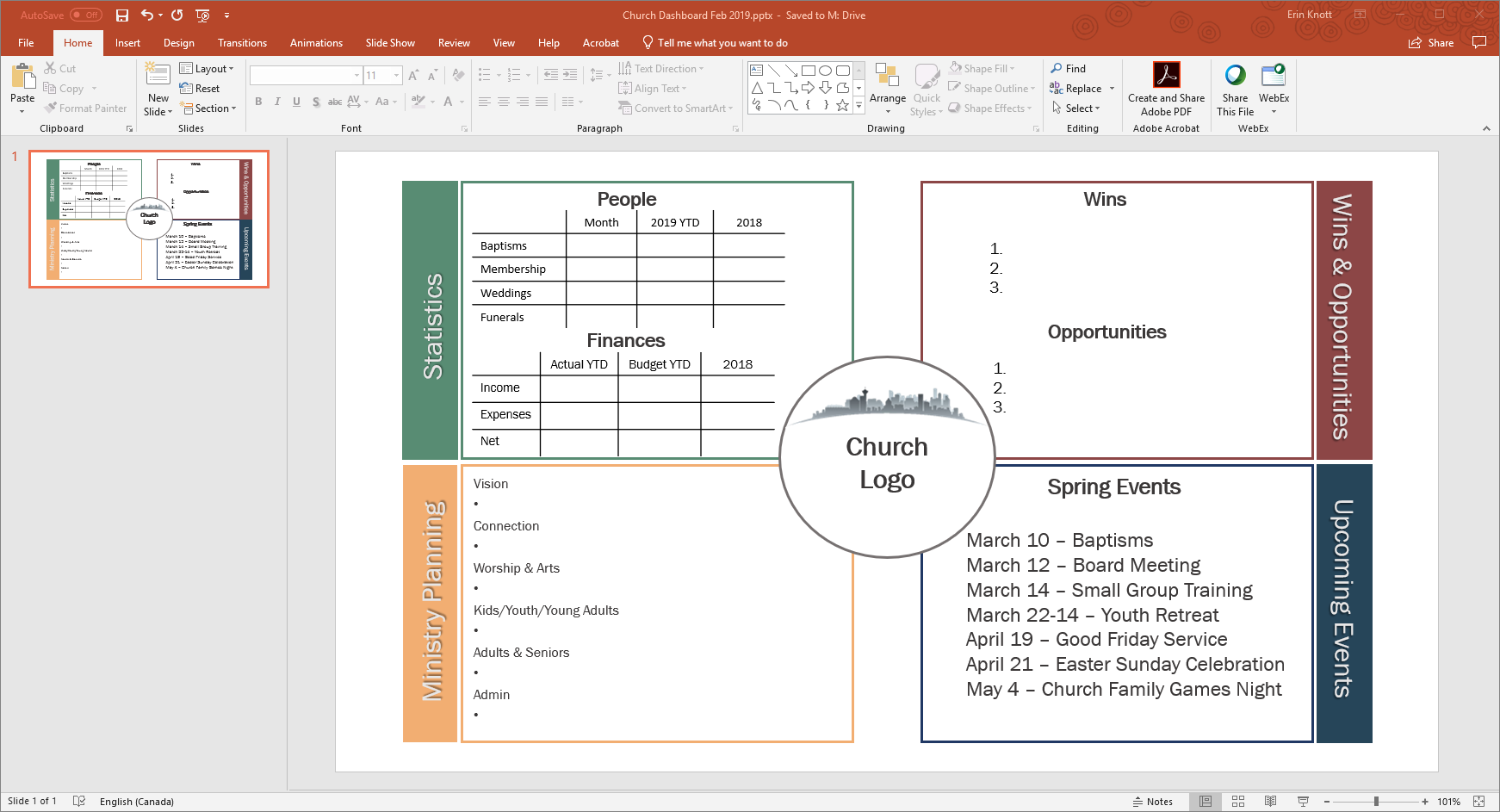 Provides a snapshot of church information at each Board meeting

Each area is updated with information to give a clear picture of the current status
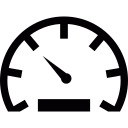 [Speaker Notes: People process information in different ways & at different speeds
Gives those who prefer to develop their perspectives & opinions over several days the time to do so]
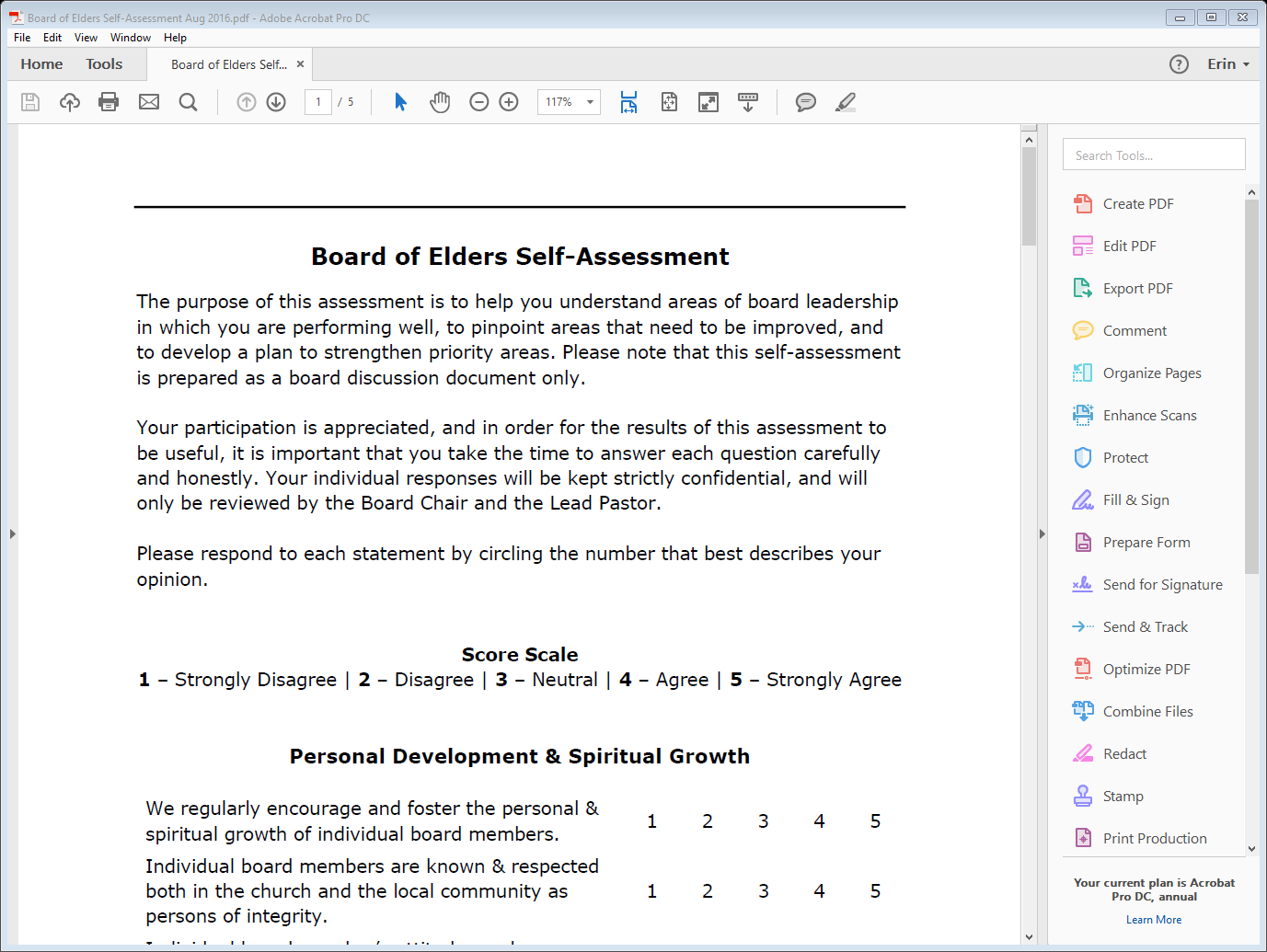 Board Self-Assessment
Helps you understand strengths and pinpoints areas to improve in
Each Board member completes the self-assessment and the Board as a whole discusses the results
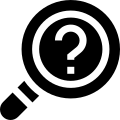 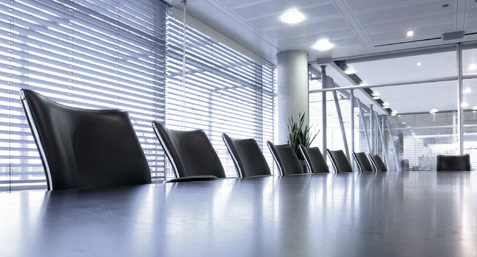 BOARD
LEADERSHIP 
An Overview
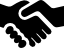 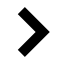 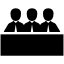 This manual is a partnership project between the Canadian Pacific District (CPD) of the Christian and Missionary Alliance in Canada, Steve Schneider, and Gerry Teichrob.
pacificdistrict.ca
 
Except where otherwise noted, Scripture quotations are taken from the New International Version© 2011 by Biblica.
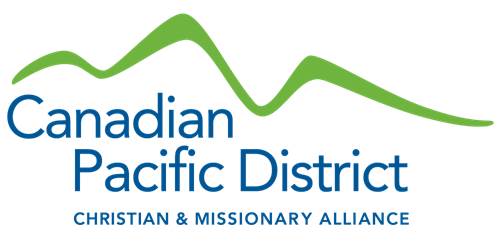 Equipping Elders for Effective Leadership
BOARD LEADERSHIP
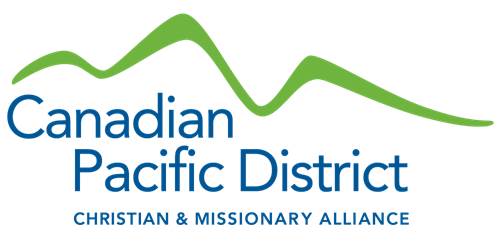